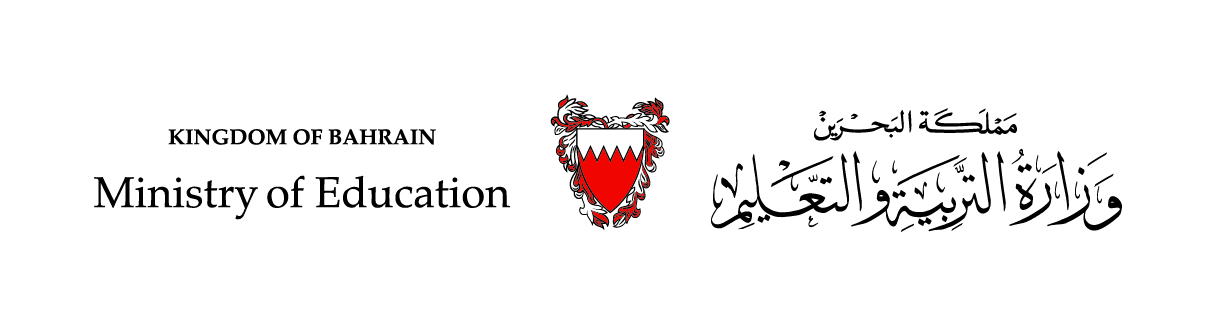 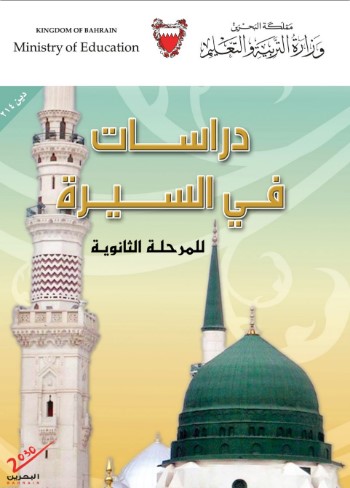 خصائص الرسول 
مقرر دين 214- 806
دراسات في السّيرة النبويّة
وزارة التربية والتعليم – الفصل الدراسي الثاني 2020-2021م
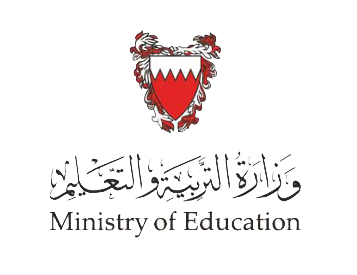 خصائص الرّسول  / دين (214-806).
أهداف الدّرس
عزيزي الطالب مع نهاية هذا الدّرس ستكون قادرًا على أن:
وزارة التربية والتعليم –الفصل الدراسي الثاني 2020-2021م
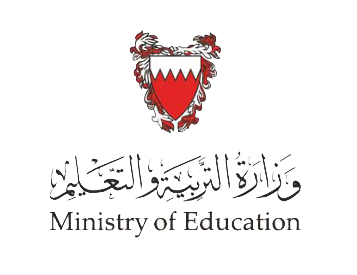 خصائص الرّسول  / دين (214-806).
تمهيــــــد
أعطى الله سيدنا محمّدا  من الخصوصيات والفضائل ما لم يُعطِ نبيًّا قبله، الأمر الذي يؤكّد لنا فضله وتفوّقه على سائر إخوانه من الأنبياء والمرسلين، ومن هذه الخصائص:
وزارة التربية والتعليم –الفصل الدراسي الثاني 2020-2021م
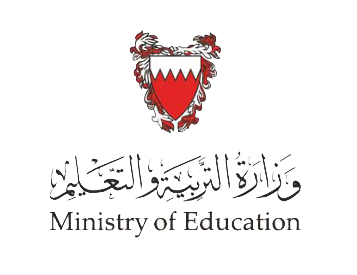 خصائص الرّسول  / دين (214-806).
أولًا:  الخصائص التي خصّ الله بها نبيّه  في الحياة الدنيا:
الخاصّيّة الأولى: حفظ الله تعالى كتابه المنزل عليه من التّبديل والتّغيير والزّيادة والنّقصان إلى يوم القيامة، ولم يتكفّل بحفظ الكتب السماويّة الأخرى التي أنزلها على غيره من الأنبياء، فأصابها التّبديل والتّحريف. 
دليلها: قال تعالى: ﴿إِنَّا نَحْنُ نَزَّلْنَا الذِّكْرَ وَإِنَّا لَهُ لَحَافِظُونَ﴾.
الخاصّيّة الثانية: أخذ العهد له   على جميع الأنبياء والرسل عليهم الصلاة والسلام على أنّه لو بُعث  وهم أحياء أو أحدٌ منهم فإنّه يجب عليهم أن يؤمنوا به ويتّبعوه وينصروه. 
دليلها: قال تعالى: ﴿وَإِذْ أَخَذَ اللَّهُ مِيثَاقَ النَّبِيِّينَ لَمَا آتَيْتُكُمْ مِنْ كِتَابٍ وَحِكْمَةٍ ثُمَّ جَاءَكُمْ رَسُولٌ مُصَدِّقٌ لِمَا مَعَكُمْ لَتُؤْمِنُنَّ  بِهِ وَلَتَنْصُرُنَّهُ قَالَ أَأَقْرَرْتُمْ وَأَخَذْتُمْ عَلَى ذَلِكُمْ إِصْرِي قَالُوا أَقْرَرْنَا قَالَ فَاشْهَدُوا وَأَنَا مَعَكُمْ مِنَ الشَّاهِدِينَ﴾.
وزارة التربية والتعليم – الفصل الدراسي الثاني 2020-2021م
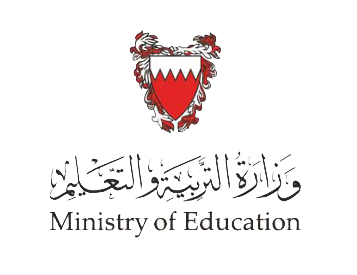 خصائص الرّسول  / دين (214-806).
الخاصّيّة الثالثة: أنّه  أكثر الأنبياء تبعًا. 
دليلها: عنْ أَبِي هُرَيْرَةَ، قَالَ: قَالَ النَّبِيُّ : "مَا مِنَ الأَنْبِيَاءِ نَبِيٌّ إِلَّا أُعْطِيَ مَا مِثْلهُ آمَنَ عَلَيْهِ البَشَرُ، وَإِنَّمَا كَانَ الَّذِي أُوتِيتُ وَحْيًا أَوْحَاهُ اللَّهُ إِلَيَّ، فَأَرْجُو أَنْ أَكُونَ أَكْثَرَهُمْ تَابِعًا يَوْمَ القِيَامَةِ".
الخاصّيّة الرّابعة: أنّ الله أقسم بحياته ، والإقسام بحياته    يدلُّ على شرفها ومكانتها عند المقسِم بها سبحانه.
دليلها: قال تعالى: ﴿لَعَمْرُكَ إِنَّهُمْ لَفِي سَكْرَتِهِمْ يَعْمَهُونَ﴾.
الخاصّيّة الخامسة: أنّ الله تعالى ناداه بأحبِّ أسمائه وأسنى أوصافه، ونادى بقيّة الأنبياء والمرسلين بأسمائهم.
دليلها: قال تعالى :﴿يَا أَيُّهَا النَّبِيّ ﴾، وقال :﴿يَا أَيُّهَا الرَّسُولُ﴾،ونادى بقيّة الأنبياء بأسمائهم: قال تعالى: ﴿يَا آدَمُ اسْكُنْ﴾،  وقال : ﴿يَا يَحْيَى خُذِ الْكِتَابَ﴾.
وزارة التربية والتعليم – الفصل الدراسي الثاني 2020-2021م
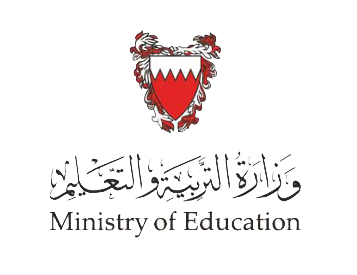 خصائص الرّسول  / دين (214-806).
الخاصّيّة السادسة: أنّ قَرْنَهُ   خير قرُون بني آدم. 
دليلها:  عَنْ أَبِي هُرَيْرَةَ ، أَنَّ رَسُولَ اللَّهِ ، قَالَ: "بُعِثْتُ مِنْ خَيْرِ قُرُونِ بَنِي آدَمَ، قَرْنًا فَقَرْنًا، حَتَّى كُنْتُ مِنَ القَرْنِ الَّذِي كُنْتُ فِيهِ".
الخاصّيّة السّابعة: أنّ الله غفر له ما تقدّم من ذنبه وما تأخر. 
دليلها: قال تعالى : ﴿إِنَّا فَتَحْنَا لَكَ فَتْحًا مُّبِينًا {1} لِيَغْفِرَ لَكَ اللَّهُ مَا تَقَدَّمَ مِن ذَنبِكَ وَمَا تَأَخَّرَ وَيُتِمَّ نِعْمَتَهُ عَلَيْكَ وَيَهْدِيَكَ صِرَاطًا مُّسْتَقِيمًا﴾.
الخاصّيّة الثامنة: أنّ الله رفع ذكره، فلا يُذكر سبحانه إلا ذُكِرَ معه النبي .
دليلها: قال تعالى : ﴿وَرَفَعْنَا لَكَ ذِكْرَكَ﴾.
وزارة التربية والتعليم – الفصل الدراسي الثاني 2020-2021م
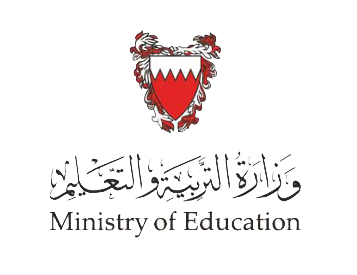 خصائص الرّسول  / دين (214-806).
نشاط (1)
الإجابة
أُدلّلُ على خصائص الرسول  الآتية:
1. حفظ الله تعالى كتابه المنزل عليه .
..............................................................................................................................................................................................
قال تعالى: ﴿إِنَّا نَحْنُ نَزَّلْنَا الذِّكْرَ وَإِنَّا لَهُ لَحَافِظُونَ﴾.
2. أنّ الله تعالى أقسم بحياته  .
.....................................................................................................................................................................................
قال تعالى: ﴿لَعَمْرُكَ إِنَّهُمْ لَفِي سَكْرَتِهِمْ يَعْمَهُونَ﴾.
3. أنّ قرنه  خير قرون بني آدم. 
..............................................................................................................................................................................................
عَنْ أَبِي هُرَيْرَةَ ، أَنَّ رَسُولَ اللَّهِ ، قَالَ: "بُعِثْتُ مِنْ خَيْرِ قُرُونِ بَنِي آدَمَ، قَرْنًا فَقَرْنًا، حَتَّى كُنْتُ مِنَ القَرْنِ الَّذِي كُنْتُ فِيهِ".
وزارة التربية والتعليم – الفصل الدراسي الثاني 2020-2021م
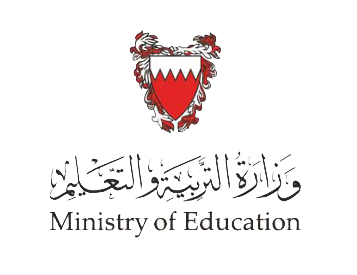 خصائص الرّسول  / دين (214-806).
ثانيًا:  الخصائص التي خصّ الله بها نبيّه ﷺ في الآخرة:
الخاصّيّة الأولى:  أنّه  سيد ولد آدم، وأوّل من تنشقّ عنه الأرض عند البعث، وأوّل شافع ومُشفّع. 
دليلها: عن أَبُي هُرَيْرَةَ ، قَالَ: قَالَ رسُولُ اللَّهِ  : "أَنَا سَيِّدُ وَلَدِ آدَمَ يَوْمَ الْقِيَامَةِ، وَأَوَّلُ مَنْ يَنْشَقُّ عَنْهُ الْقَبْرُ، وَأَوَّلُ شَافِعٍ وَأَوَّلُ مُشَفَّعٍ".
الخاصّيّة الثانية: أنّ الله جعل لواء الحمد بيده   يوم القيامة.
دليلها: عنْ عُبَادَةَ بْنِ الصَّامِتِ ، قَالَ: قَالَ رَسُولُ اللَّهِ : "أَنَا سَيِّدُ النَّاسِ يَوْمَ الْقِيَامَةِ وَلَا فَخْرَ، مَا مِنْ أَحَدٍ إِلَّا وَهُوَ تَحْتَ لِوَائِي يَوْمَ الْقِيَامَةِ يَنْتَظِرُ الْفَرَجَ، وَإِنَّ مَعِي لِوَاءَ الْحَمْدِ، أَنَا أَمْشِي وَيَمْشِي النَّاسُ مَعِي حَتَّى آتِيَ بَابَ الْجَنَّةِ فَأَسْتَفْتِحُ فَيُقَالُ: مَنْ هَذَا؟ فَأَقُولُ: محمّد، فَيُقَالُ: مَرْحَبًا بِمحمّد، فَإِذَا رَأَيْتُ رَبِّي خَرَرْتُ لَهُ سَاجِدًا أَنْظُرُ إِلَيْهِ.
الخاصّيّة الثّالثة: أنّه  أوَّل من يجوز على الصّراط، وأوَّل من يقرع باب الجنّة، وأوَّل من يدخلها. 
دليلها: في حديث أَبُي هُرَيْرَةَ  الطّويل، قَالَ رسُولُ اللَّهِ  : "وَيُضْرَبُ الصِّرَاطُ بَيْنَ ظَهْرَيْ جَهَنَّمَ، فَأَكُونُ أَنَا وَأُمَّتِي أَوَّلَ مَنْ يُجِيزُهَا"، وعن عَنْ أَنَسِ بْنِ مَالِكٍ، قالَ: قَالَ رَسُولُ اللهِ : "أَنَا أَكْثَرُ الْأَنْبِيَاءِ تَبَعًا يَوْمَ الْقِيَامَةِ، وَأَنَا أَوَّلُ مَنْ يَقْرَعُ بَابَ الْجَنَّةِ".
وزارة التربية والتعليم –الفصل الدراسي الثاني 2020-2021م
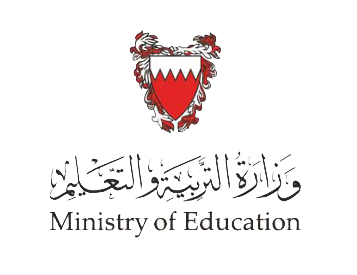 خصائص الرّسول  / دين (214-806).
الإجابة
نشاط (2)
أَذكرُ  ثلاثًا من الخصائص التي خصّ الله تعالى  بها الرسول  في الدنيا والآخرة:
1. خصائص الرسول  في الدنيا:
1. .......................................................................
2. .......................................................................
3. .......................................................................
2. خصائص الرسول  في الآخرة:
1. .....................................................................
2. ......................................................................
3. ........................................................................
1. أنّه  سيد ولد آدم، وأوّل من تنشقّ عنه الأرض عند البعث. 
2. أنّ الله جعل لواء الحمد بيده  يوم القيامة.
3. أنّه  أوَّل من يجوز على الصّراط.
1. أنّه  أكثر الأنبياء تبعًا. 
2. أنّ الله تعالى ناداه بأحبِّ أسمائه وأسنى أوصافه.
3. أنّ الله رفع ذكره.
وزارة التربية والتعليم –الفصل الدراسي الثاني 2020-2021م
وزارة التربية والتعليم –الفصل الدراسي الثاني 2020-2021م
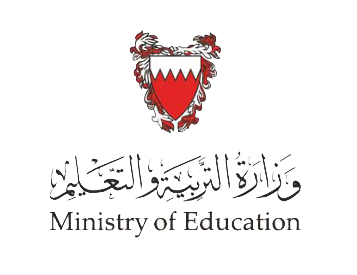 خصائص الرّسول  / دين (214-806).
ثالثًا:  الخصائص التي خصّ الله بها أمّة محمّد :
الخاصّيّة الأولى: جعل الله تعالى هذه الأمّة خير الأمم، واصطفاها من جميع الخلق لتكون أمّةً لنبيّه محمّد ، واجتباها لتكون الأمّة الوسط الشاهدة على جميع الأمم السابقة. 
دليلها:  قال تعالى: ﴿كُنتُمْ خَيْرَ أُمَّةٍ أُخْرِجَتْ لِلنَّاسِ تَأْمُرُونَ بِالْمَعْرُوفِ وَتَنْهَوْنَ عَنِ الْمُنكَرِ وَتُؤْمِنُونَ بِاللّهِ﴾، وقال تعالى : ﴿وَكَذَلِكَ جَعَلْنَاكُمْ أُمَّةً وَسَطًا لِّتَكُونُواْ شُهَدَاء عَلَى النَّاسِ وَيَكُونَ الرَّسُولُ عَلَيْكُمْ شَهِيدًا﴾.
الخاصّيّة الثانية: أنّهم مع كونهم أقلّ عملاً ممن قبلهم، فهم أكثر أجرًا.
دليلها: عَنْ أَبِي مُوسَى رَضِيَ اللَّهُ عَنْهُ، عَنِ النَّبِيِّ  قَالَ: "مَثَلُ المُسْلِمِينَ، وَاليَهُودِ، وَالنَّصَارَى، كَمَثَلِ رَجُلٍ اسْتَأْجَرَ قَوْمًا يَعْمَلُونَ لَهُ عَمَلًا يَوْمًا إِلَى اللَّيْلِ، عَلَى أَجْرٍ مَعْلُومٍ، فَعَمِلُوا لَهُ إِلَى نِصْفِ النَّهَارِ، فَقَالُوا: لاَ حَاجَةَ لَنَا إِلَى أَجْرِكَ الَّذِي شَرَطْتَ لَنَا وَمَا عَمِلْنَا بَاطِلٌ، فَقَالَ لَهُمْ: لاَ تَفْعَلُوا، أَكْمِلُوا بَقِيَّةَ عَمَلِكُمْ، وَخُذُوا أَجْرَكُمْ كَامِلًا، فَأَبَوْا، وَتَرَكُوا، وَاسْتَأْجَرَ أَجِيرَيْنِ بَعْدَهُمْ، فَقَالَ لَهُمَا: أَكْمِلاَ بَقِيَّةَ يَوْمِكُمَا هَذَا وَلَكُمَا الَّذِي [ص:91] شَرَطْتُ لَهُمْ مِنَ الأَجْرِ، فَعَمِلُوا حَتَّى إِذَا كَانَ حِينُ صَلاَةِ العَصْرِ، قَالاَ: لَكَ مَا عَمِلْنَا بَاطِلٌ، وَلَكَ الأَجْرُ الَّذِي جَعَلْتَ لَنَا فِيهِ، فَقَالَ لَهُمَا: أَكْمِلاَ بَقِيَّةَ عَمَلِكُمَا مَا بَقِيَ مِنَ النَّهَارِ شَيْءٌ يَسِيرٌ، فَأَبَيَا، وَاسْتَأْجَرَ قَوْمًا أَنْ يَعْمَلُوا لَهُ بَقِيَّةَ يَوْمِهِمْ، فَعَمِلُوا بَقِيَّةَ يَوْمِهِمْ حَتَّى غَابَتِ الشَّمْسُ، وَاسْتَكْمَلُوا أَجْرَ الفَرِيقَيْنِ كِلَيْهِمَا، فَذَلِكَ مَثَلُهُمْ، وَمَثَلُ مَا قَبِلُوا مِنْ هَذَا النُّورِ".
وزارة التربية والتعليم –الفصل الدراسي الثاني 2020-2021م
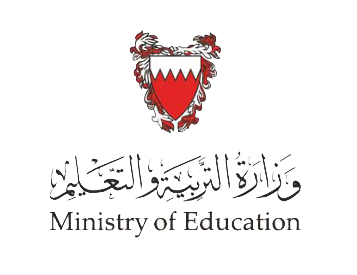 خصائص الرّسول  / دين (214-806).
إضاءة
قال ابن كثير -رحمه الله تعالى-: 
"والمراد من هذا التشبيه بالعمَّال تفاوتُ أجورِهم، وأنَّ ذلك ليس منوطًا بكثرة العمل وقلَّته، بل بأمورٍ أخرى معتبرةٍ عند الله تعالى.
وزارة التربية والتعليم –الفصل الدراسي الثاني 2020-2021م
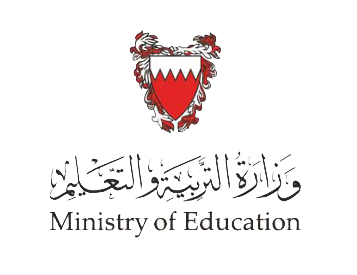 خصائص الرّسول  / دين (214-806).
ثالثًا:  الخصائص التي خصّ الله بها أمّة محمّد  :
الخاصّيّة الثالثة: أنّهم مع كونهم آخر الأمم زمانًا، فهم أوّل من يُقضى لهم يوم القيامة. 
دليلها:  عن أبي هريرة  قال:  قال رسول الله : "نَحْنُ الْآخِرُونَ مِنْ أَهْلِ الدُّنْيَا، وَالْأَوَّلُونَ يَوْمَ الْقِيَامَةِ، الْمَقْضِيُّ لَهُمْ قَبْلَ الْخَلَائِقِ".
الخاصّيّة الرابعة: أنّهم أوّل من يجتاز الصراط من الأمم مع نبيّهم .
دليلها: عَنْ أَبُي هُرَيْرَةَ  قَالَ رسُولُ اللَّهِ  : "وَيُضْرَبُ الصِّرَاطُ بَيْنَ ظَهْرَيْ جَهَنَّمَ، فَأَكُونُ أَنَا وَأُمَّتِي أَوَّلَ مَنْ يُجِيزُهَا".
الخاصّيّة الخامسة: أنّهم أوّل من يدخل الجنّة من الأمم.
 دليلها: عَنْ أَبُي هُرَيْرَةَ  قَالَ رسُولُ اللَّهِ  : "نَحْنُ الْآخِرُونَ الْأَوَّلُونَ يَوْمَ الْقِيَامَةِ، وَنَحْنُ أَوَّلُ مَنْ يَدْخُلُ الْجَنَّةَ".
الخاصّيّة السادسة: جعل الله الزمرة الأولى من هذه الأمّة تدخل الجنّة من الباب الأيمن من أبوابها . 
دليلها: عَنْ أَبُي هُرَيْرَةَ  قَالَ رسُولُ اللَّهِ  : "يَا محمّد أَدْخِلْ مِنْ أُمَّتِكَ مَنْ لاَ حِسَابَ عَلَيْهِمْ مِنَ البَابِ الأَيْمَنِ مِنْ أَبْوَابِ الجَنَّةِ، وَهُمْ شُرَكَاءُ النَّاسِ فِيمَا سِوَى ذَلِكَ مِنَ الأَبْوَابِ".
وزارة التربية والتعليم –الفصل الدراسي الثاني 2020-2021م
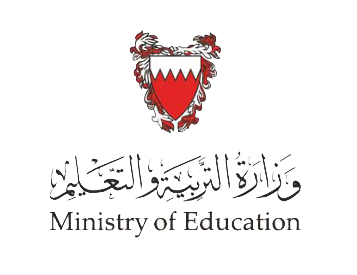 خصائص الرّسول  / دين (214-806).
نشاط (3)
الإجابة
أُبيّن خصائص أمّة محمّد  الدّالة عليها النّصوص الآتية:
1. قال تعالى: ﴿كُنتُمْ خَيْرَ أُمَّةٍ أُخْرِجَتْ لِلنَّاسِ تَأْمُرُونَ بِالْمَعْرُوفِ وَتَنْهَوْنَ عَنِ الْمُنكَرِ وَتُؤْمِنُونَ بِاللّهِ﴾.
 الخاصّيّة: ........................................................................
2. عَنْ أَبُي هُرَيْرَةَ  قَالَ رسُولُ اللَّهِ  : "وَيُضْرَبُ الصِّرَاطُ بَيْنَ ظَهْرَيْ جَهَنَّمَ، فَأَكُونُ أَنَا وَأُمَّتِي أَوَّلَ مَنْ يُجِيزُهَا".
 الخاصّيّة: ..........................................................................
3. عَنْ أَبُي هُرَيْرَةَ  قَالَ رسُولُ اللَّهِ  : "نَحْنُ الْآخِرُونَ الْأَوَّلُونَ يَوْمَ الْقِيَامَةِ، وَنَحْنُ أَوَّلُ مَنْ يَدْخُلُ الْجَنَّةَ".
 الخاصّيّة: ..........................................................................
جعل الله تعالى هذه الأمّة خير الأمم.
أنّهم أوّل من يجتاز الصراط من الأمم مع نبيّهم .
أنّهم أوّل من يدخل الجنّة من الأمم.
وزارة التربية والتعليم –الفصل الدراسي الثاني 2020-2021م
وزارة التربية والتعليم –الفصل الدراسي الثاني 2020-2021م
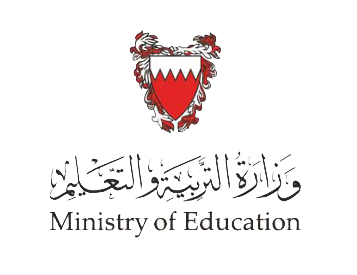 خصائص الرّسول  / دين (214-806).
إجابة التقويم
التقويم الختامي
1. اذكر ثلاثة أمور خصّ الله بها سيدنا محمّدا   في الحياة الدنيا، مع الاستدلال عليها من الكتاب أو السنّة.  
      أ. ...........................................................................................................................................................................................................................  
      ب. ....................................................................................................................................................................................................................... 
       ج. ......................................................................................................................................................................................................................... 
2. قال : "أنَا سَيِّدُ وَلَدِ آدَمَ يَوْمَ الْقِيَامَةِ، وَأَوَّلُ مَنْ يَنْشَقُّ عَنْهُ الْقَبْرُ، وَأَوَّلُ شَافِعٍ وَأَوَّلُ مُشَفَّعٍ"، استخرج من هذا الحديث الشريف الخصائص التي خصَّ الله بها سيدنا محمّدا  في الآخرة.
     أ. ............................................................................  ب. .................................................................... ج. ......................................................................
3. لأمّة محمّد  مكانة عظيمة، وفضل كبير على بقيّة الأمم. وضّح ذلك في أربع نقاط.
     أ. .......................................................................................................                   ب. .............................................................................................. 
    ج. ......................................................................................................             د. ...........................................................................................
1. حفظ الله تعالى كتابه المنزل عليه من التّبديل والتّغيير والزّيادة والنّقصان إلى يوم القيامة، قال تعالى: ﴿إِنَّا نَحْنُ نَزَّلْنَا الذِّكْرَ وَإِنَّا لَهُ لَحَافِظُونَ﴾.
 2. أنّ الله أقسم بحياته ، قال تعالى: ﴿لَعَمْرُكَ إِنَّهُمْ لَفِي سَكْرَتِهِمْ يَعْمَهُونَ﴾.
3. أنّ الله غفر له ما تقدّم من ذنبه وما تأخر، قال تعالى : ﴿لِيَغْفِرَ لَكَ اللَّهُ مَا تَقَدَّمَ مِن ذَنبِكَ وَمَا تَأَخَّرَ﴾.
أ. سيد ولد آدم يوم القيامة.                              ب. أوّل من ينشق عنه القبر.                                   ج. أوّل شافع مشفّع.
أ. أنّهم مع كونهم أقلّ عملًا ممّن قبلهم، فهم أكثر أجرًا.      ب. أنّهم مع كونهم آخر الأمم زمانًا، فهم أوّل من يُقضى لهم يوم القيامة. 
ج. أنّهم أوّل من يدخل الجنّة من الأمم.                                   د. أنّهم أوّل من يجتاز الصراط من الأمم مع نبيّهم .
وزارة التربية والتعليم – الفصل الدراسي الثاني 2020-2021م
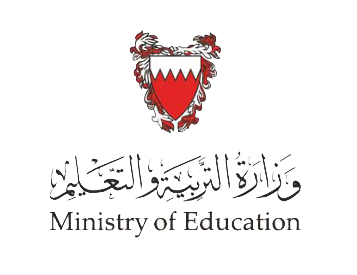 خصائص الرّسول  / دين (214-806).
انتهى الدّرس
بارك الله فيكم ووفّقكم الله
وزارة التربية والتعليم –الفصل الدراسي الثاني 2020-2021م